What is Sickle Cell and what can YOU do to improve it?

Vernell Lucas, DC
Hydration and PH Balance
Enagic.com
(562)881-3535
Long Beach, CA
Causes of Sickle Cell Disease
Dehydration
Hypoxia
Low Electricity
Contributors to Flare Ups
Poor Diet
Poor Water 
Alcohol
Red Meat
Energy Drinks
Fried Foods
Diary
Stress
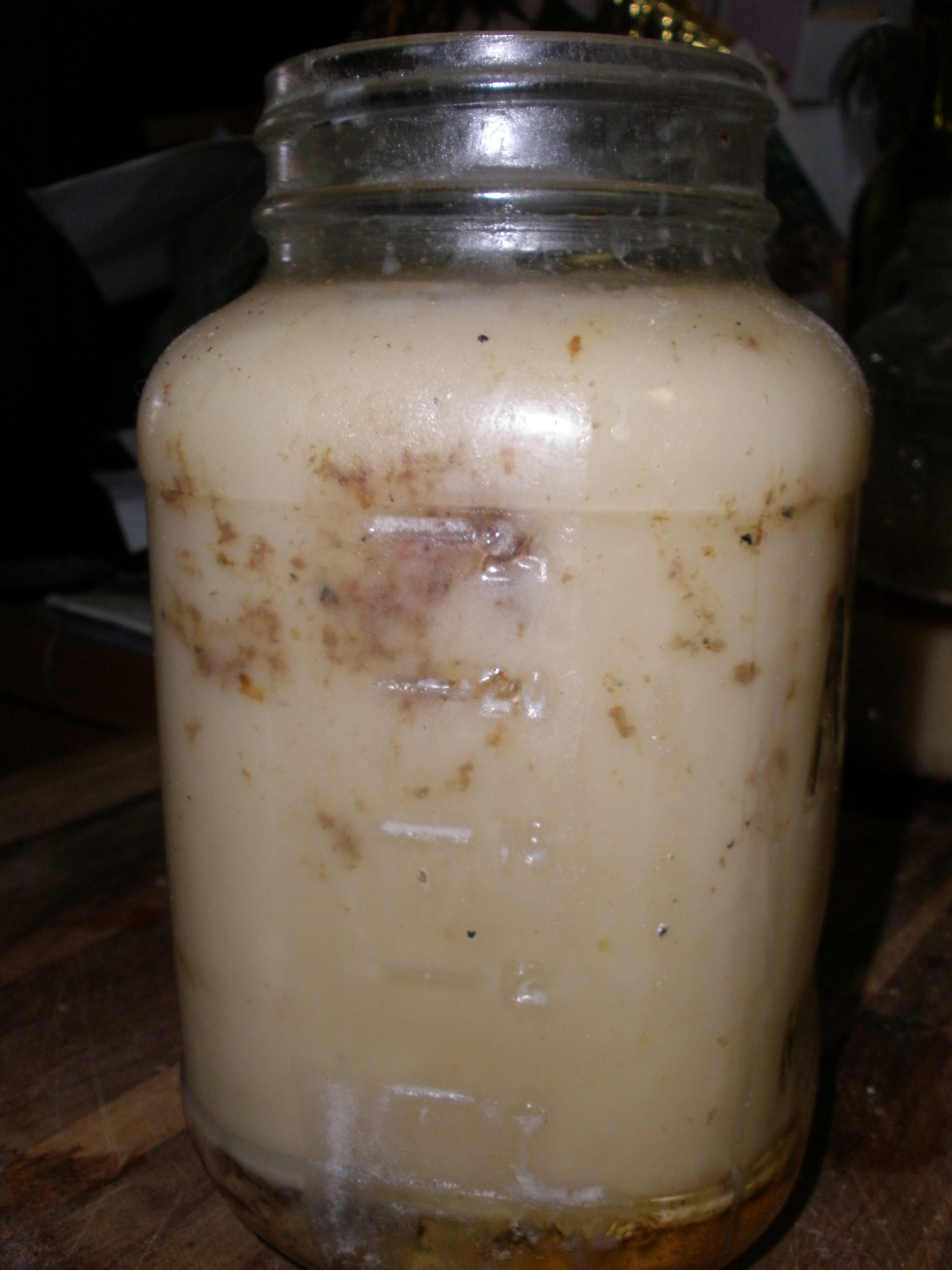 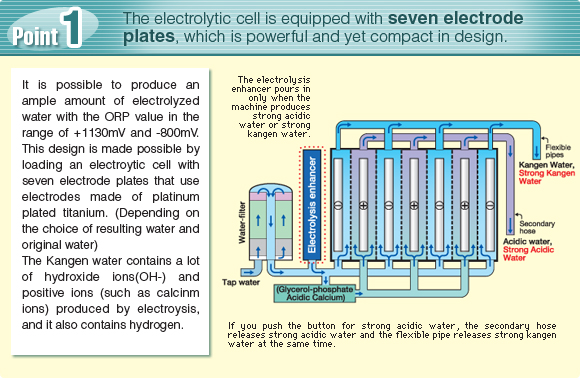 Did you know your blood is 83% water?
Voltage is the Difference!
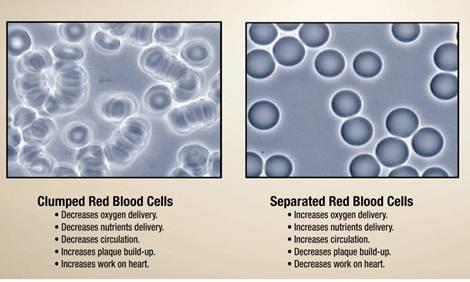 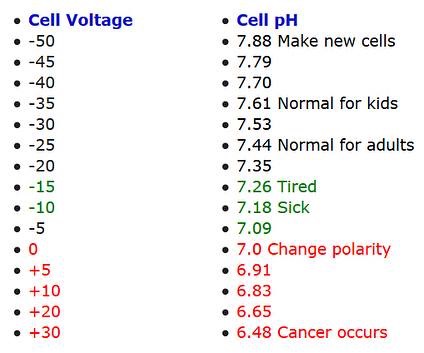 Let me know how I can help.
Vernell Lucas, DC
“Doc”
Enagic.com
(562)881-3535
Long Beach, CA